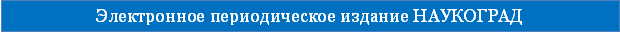 Педагогический проект «Эффективное использование современных образовательных методов, приемов и форм на уроках развития речи младших школьников».
Педагогический проект 
«Эффективное использование современных образовательных методов, приемов и форм на уроках развития речи младших школьников»
Егорова Юлия Васильевна
учитель начальных классов

Муниципальное образовательное учреждение «Гимназия города Малоярославца»
Калужская область город Малоярославец
III Всероссийская научно-методическая конференция  "Педагогическая технология и мастерство учителя"
ноябрь – декабрь 2015 года
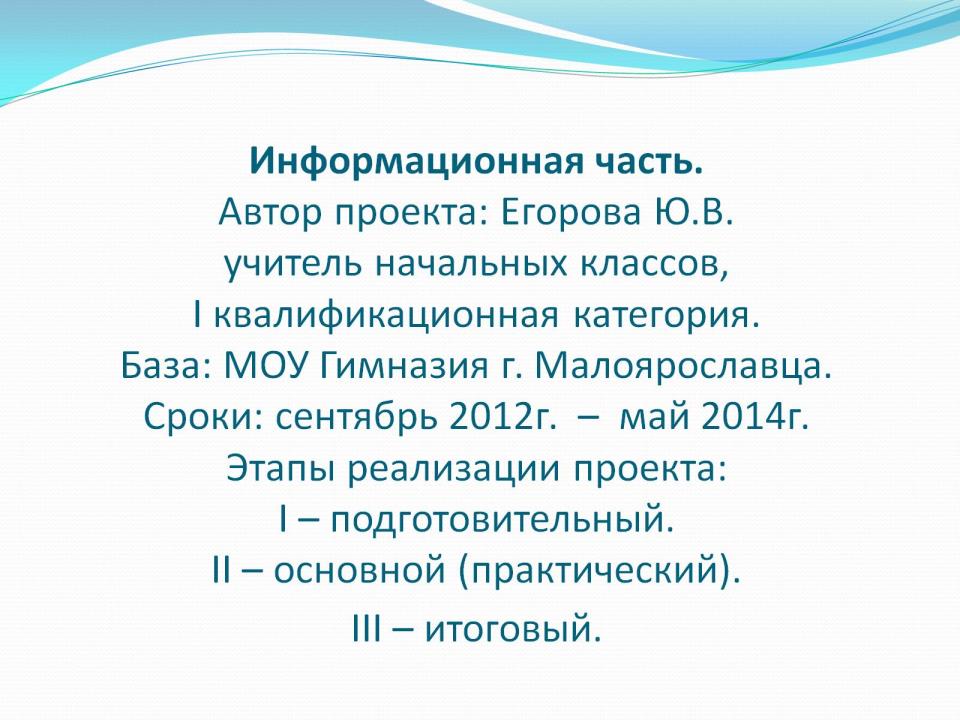 Информационная часть.Автор проекта: Егорова Ю.В. учитель начальных классов, I квалификационная категория. База: МОУ Гимназия г. Малоярославца.Сроки: сентябрь 2012г.  –  май 2014г. Этапы реализации проекта:I – подготовительный.II – основной (практический).III – итоговый.
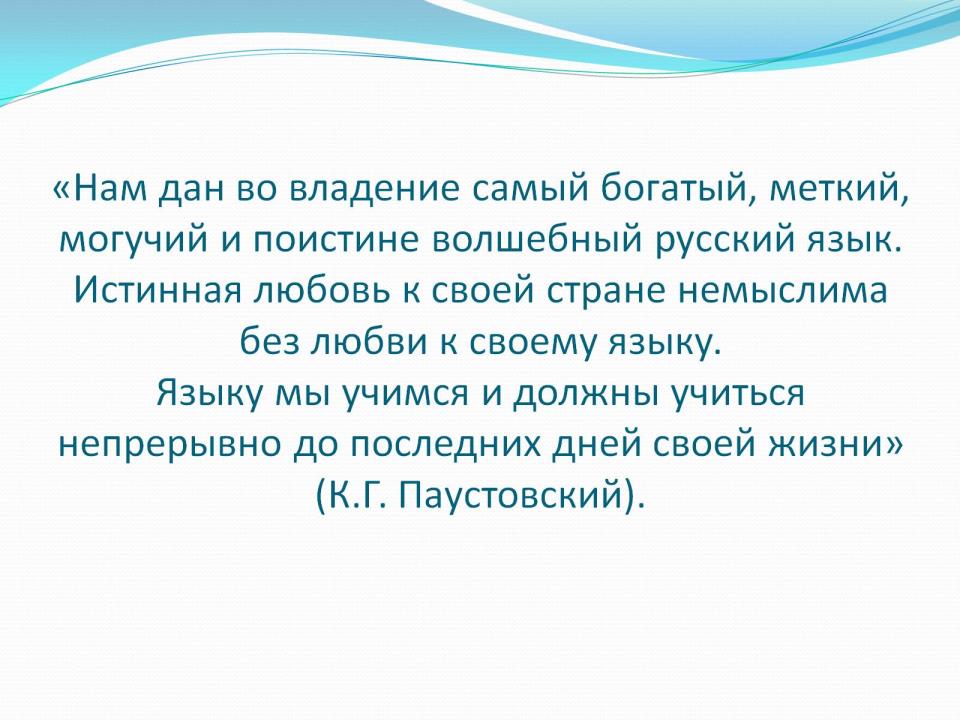 «Нам дан во владение самый богатый, меткий, могучий и поистине волшебный русский язык. Истинная любовь к своей стране немыслима без любви к своему языку.Языку мы учимся и должны учиться непрерывно до последних дней своей жизни» (К.Г. Паустовский).
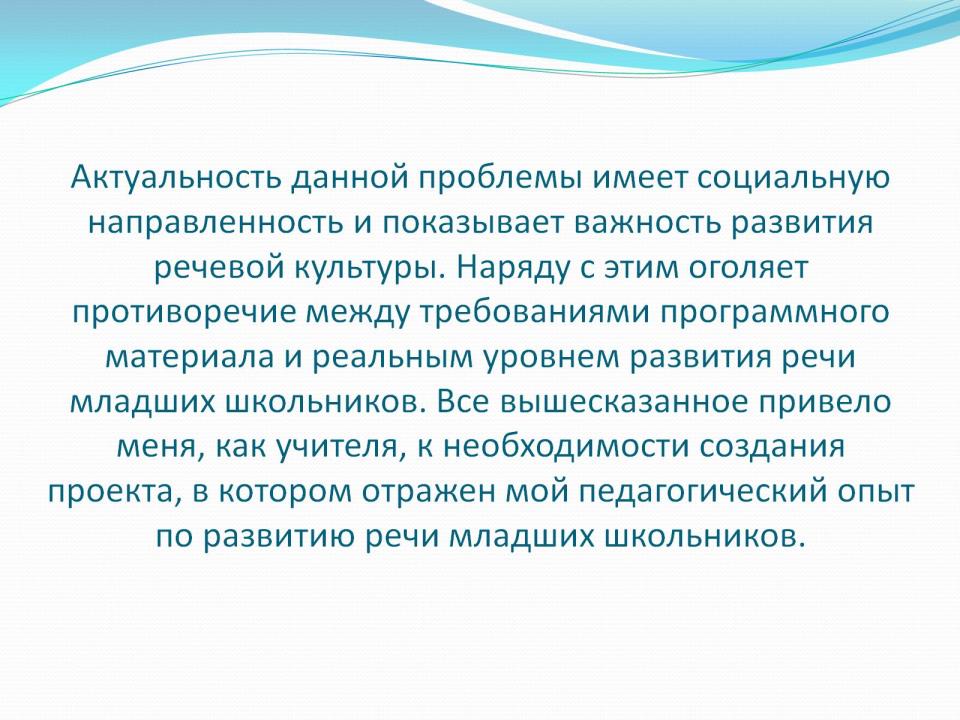 Актуальность данной проблемы имеет социальную направленность и показывает важность развития речевой культуры. Наряду с этим оголяет противоречие между требованиями программного материала и реальным уровнем развития речи младших школьников. Все вышесказанное привело меня, как учителя, к необходимости создания проекта, в котором отражен мой педагогический опыт по развитию речи младших школьников.
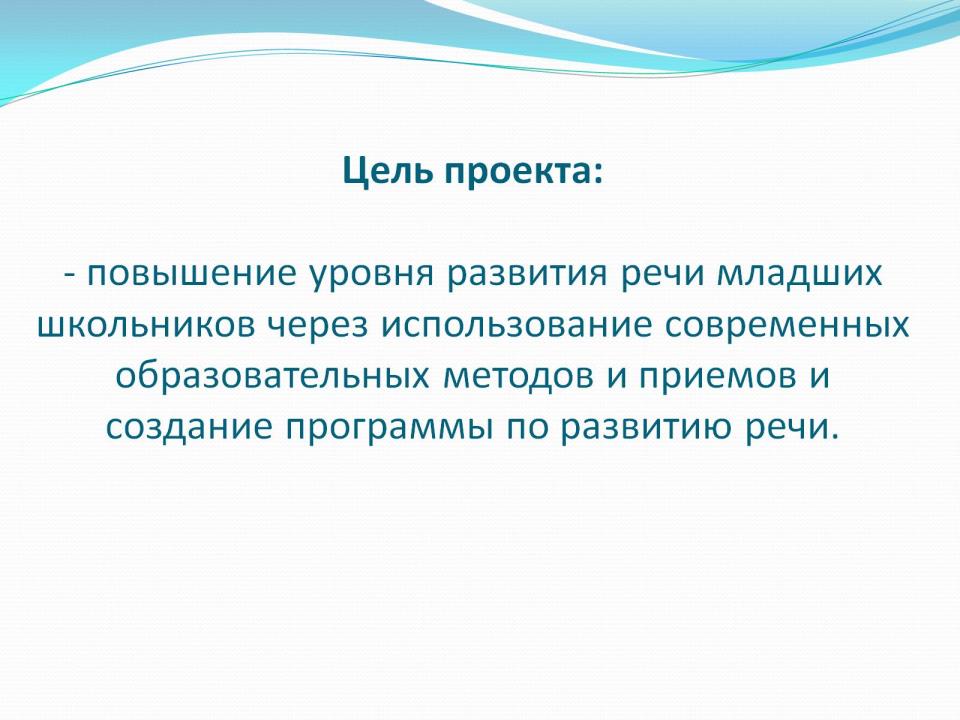 Цель проекта:- повышение уровня развития речи младших школьников через использование современных образовательных методов и приемов и создание программы по развитию речи.
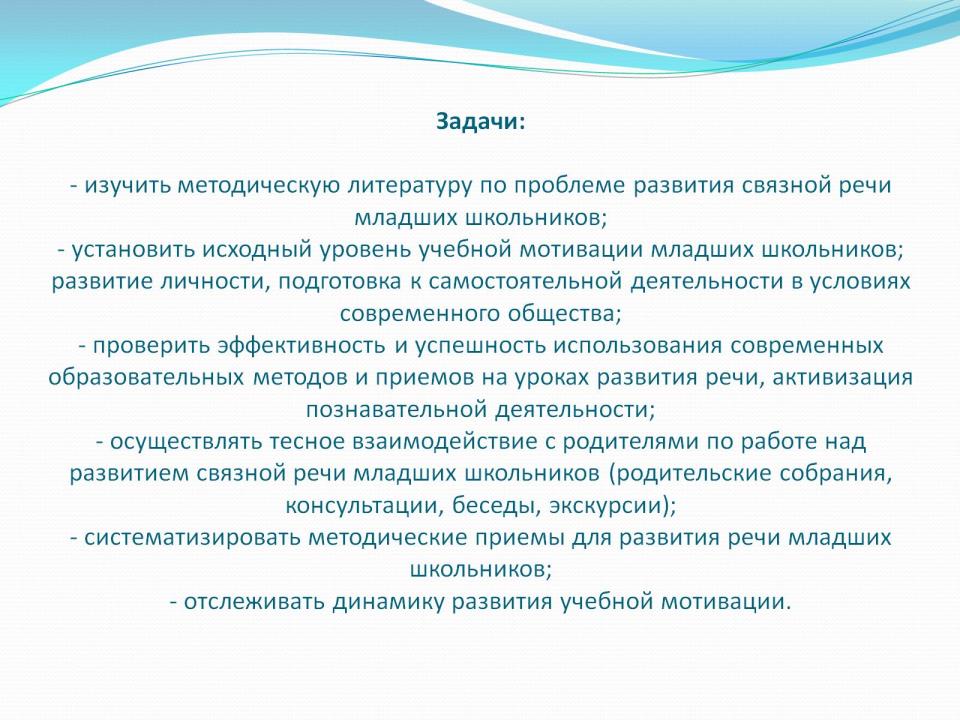 Задачи:- изучить методическую литературу по проблеме развития связной речи младших школьников;- установить исходный уровень учебной мотивации младших школьников;       развитие личности, подготовка к самостоятельной деятельности в условиях современного общества;- проверить эффективность и успешность использования современных образовательных методов и приемов на уроках развития речи, активизация познавательной деятельности; - осуществлять тесное взаимодействие с родителями по работе над развитием связной речи младших школьников (родительские собрания, консультации, беседы, экскурсии);- систематизировать методические приемы для развития речи младших школьников;           - отслеживать динамику развития учебной мотивации.
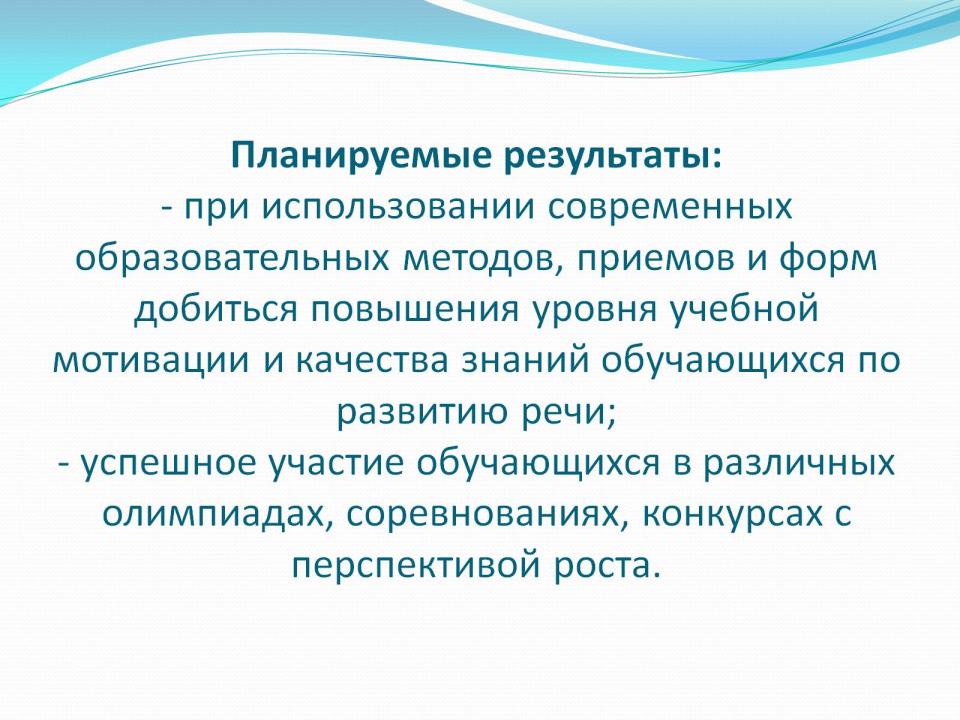 Планируемые результаты:- при использовании современных образовательных методов, приемов и форм добиться повышения уровня учебной мотивации и качества знаний обучающихся по развитию речи;     - успешное участие обучающихся в различных олимпиадах, соревнованиях, конкурсах с перспективой роста.
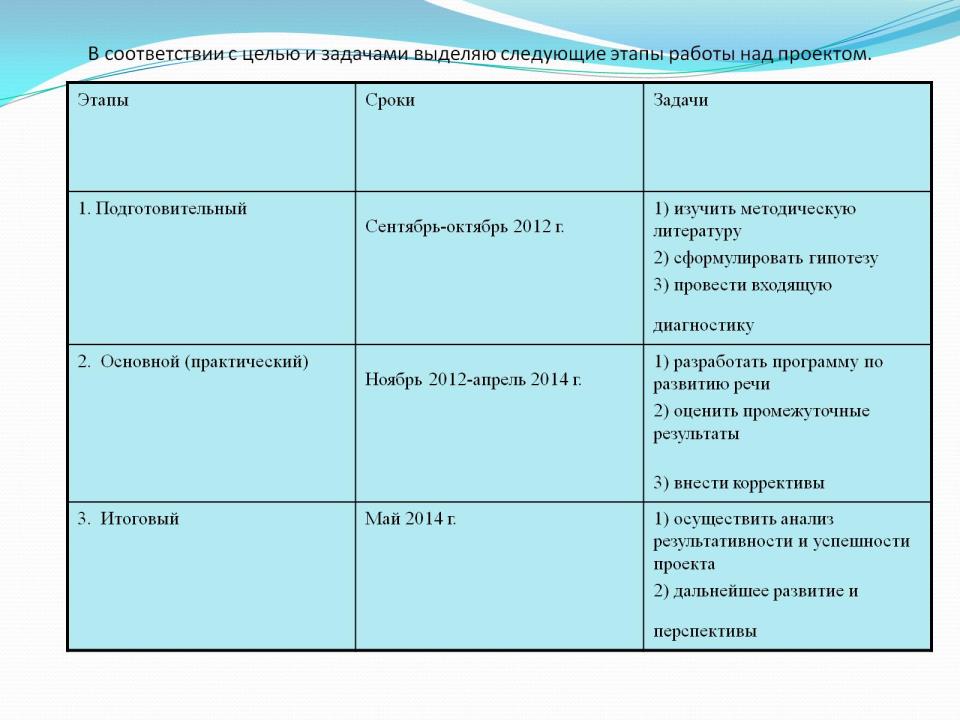 В соответствии с целью и задачами выделяю следующие этапы работы над проектом.
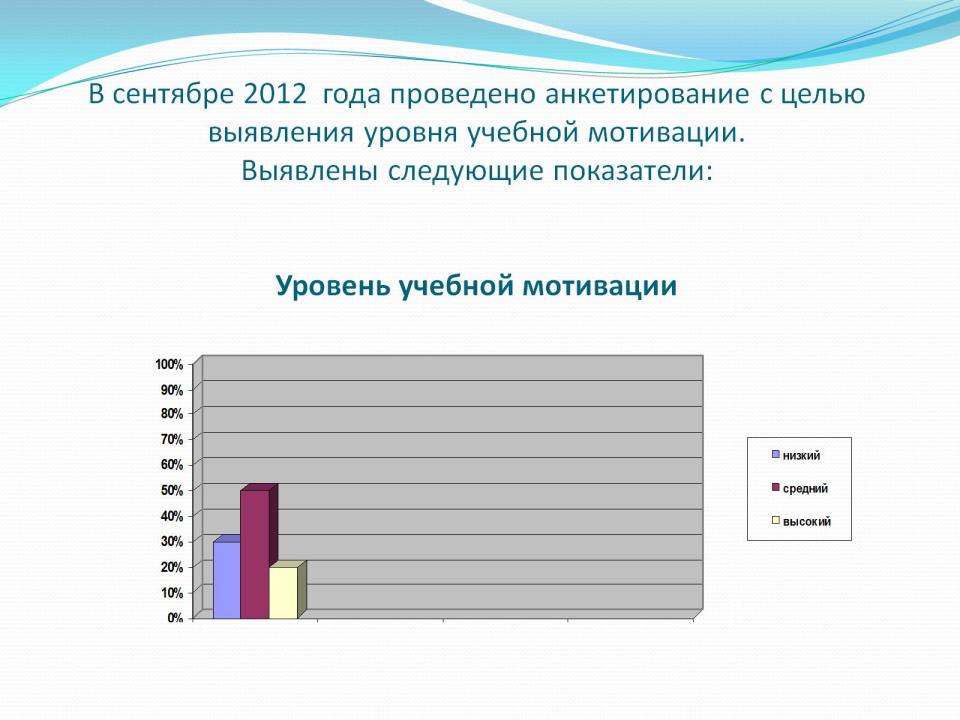 В сентябре 2012  года проведено анкетирование с целью выявления уровня учебной мотивации. Выявлены следующие показатели:Уровень учебной мотивации
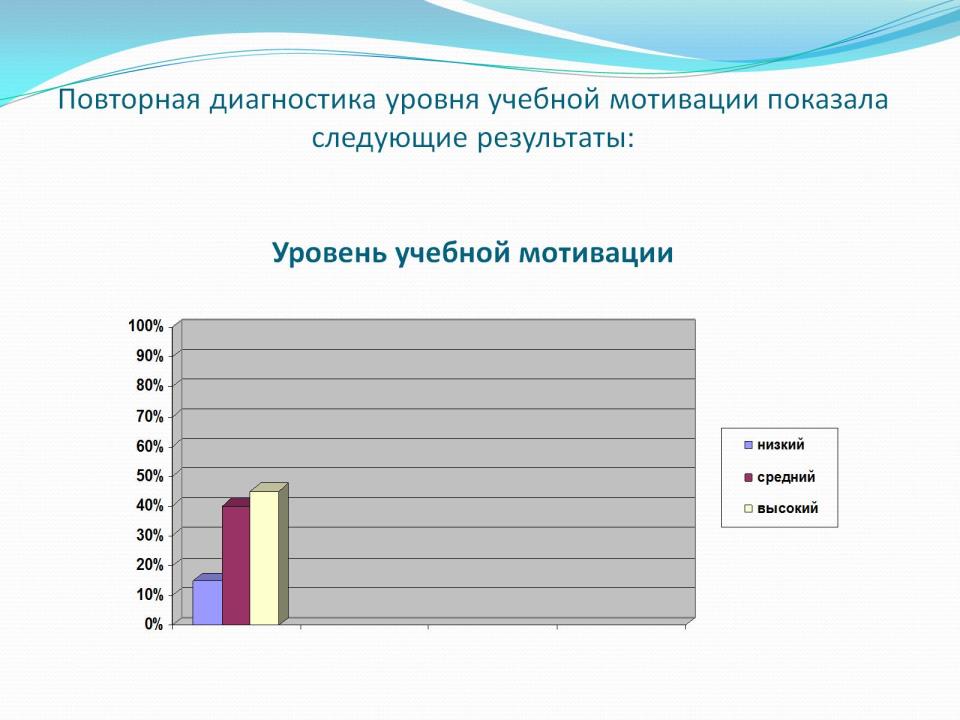 Повторная диагностика уровня учебной мотивации показала следующие результаты: Уровень учебной мотивации
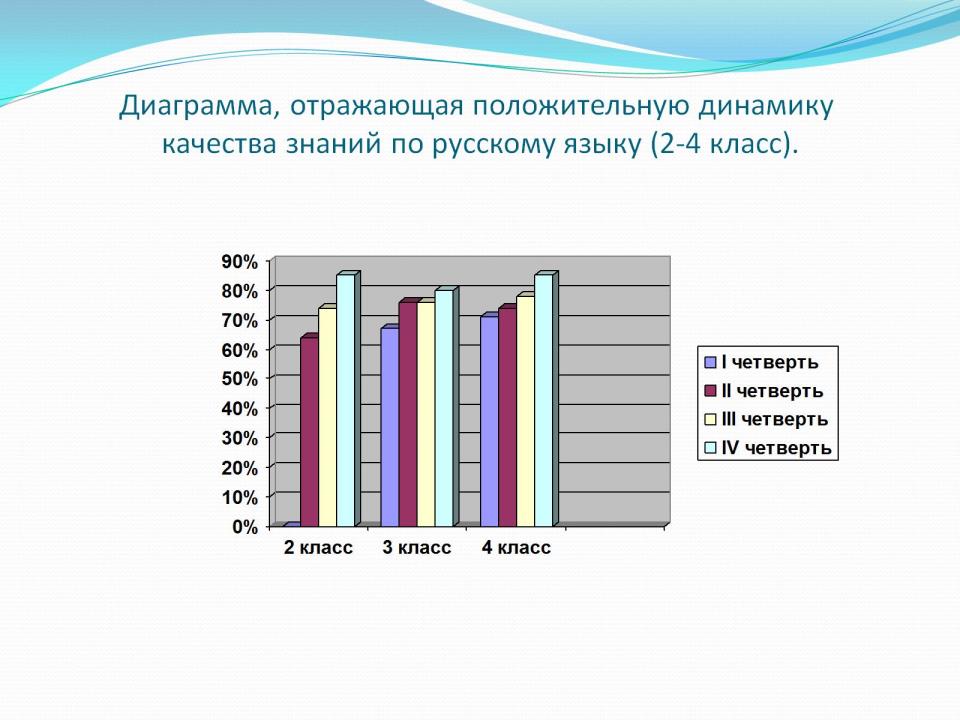 Диаграмма, отражающая положительную динамику качества знаний по русскому языку (2-4 класс).
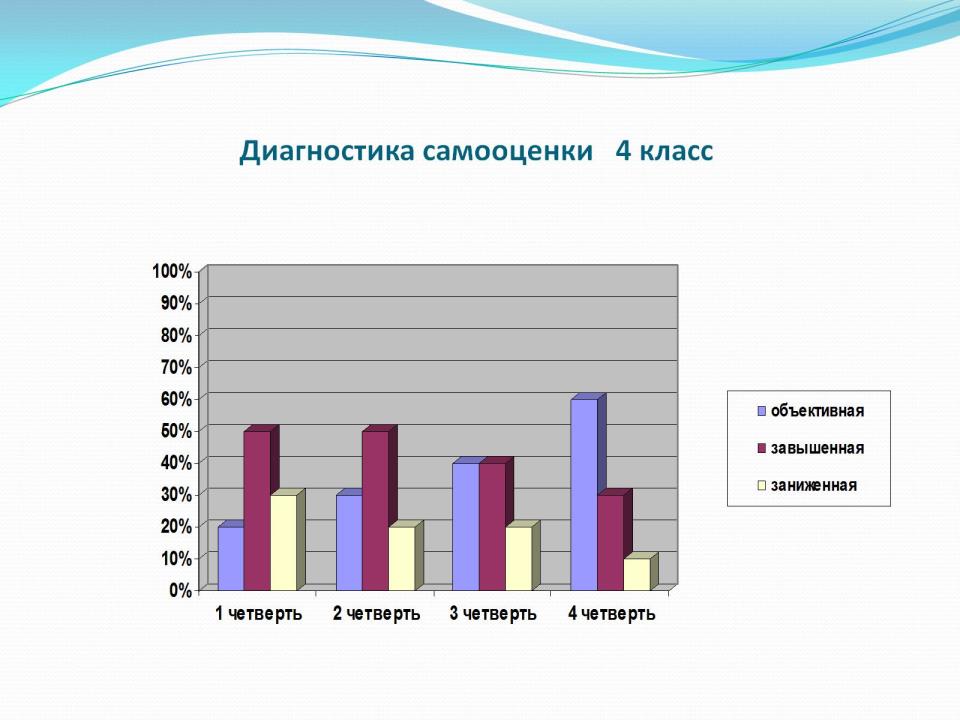 Диагностика самооценки   4 класс
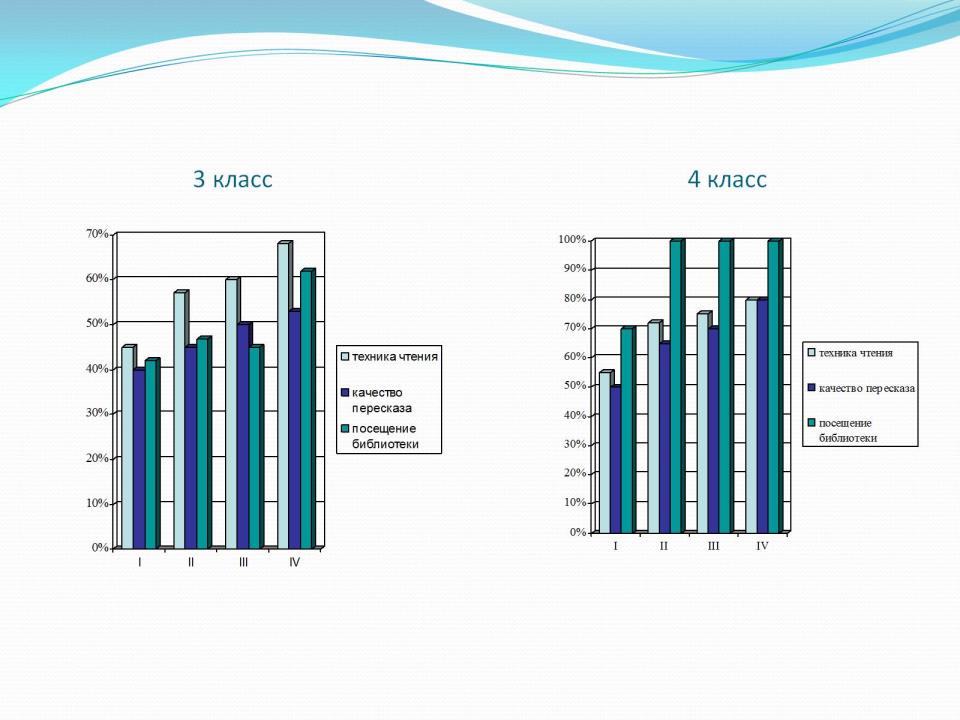 3 класс                                                                     4 класс
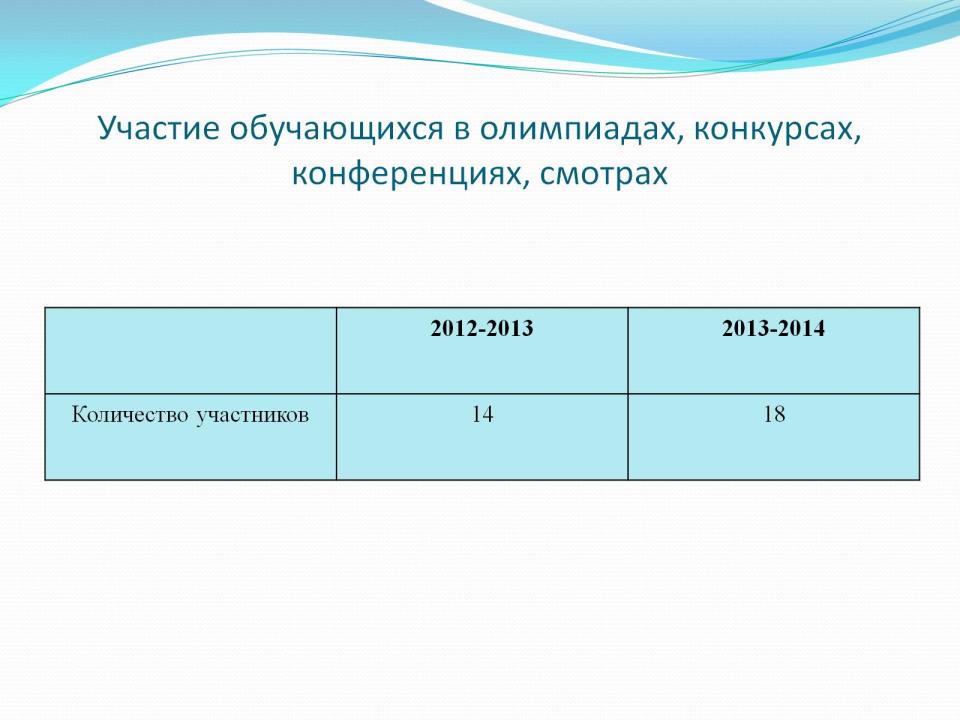 Участие обучающихся в олимпиадах, конкурсах, конференциях, смотрах
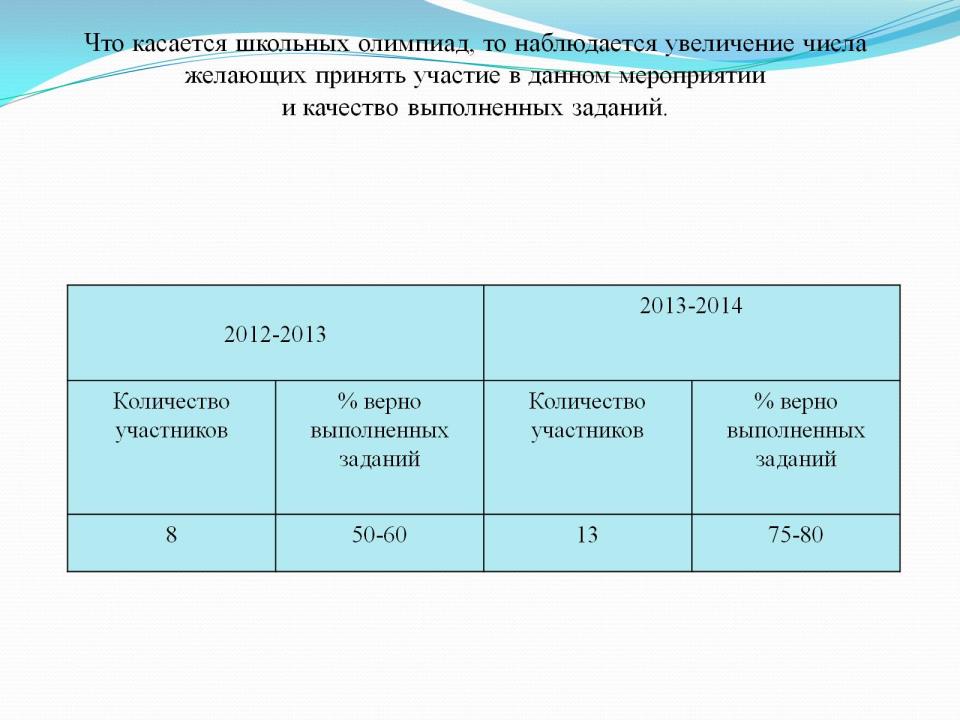 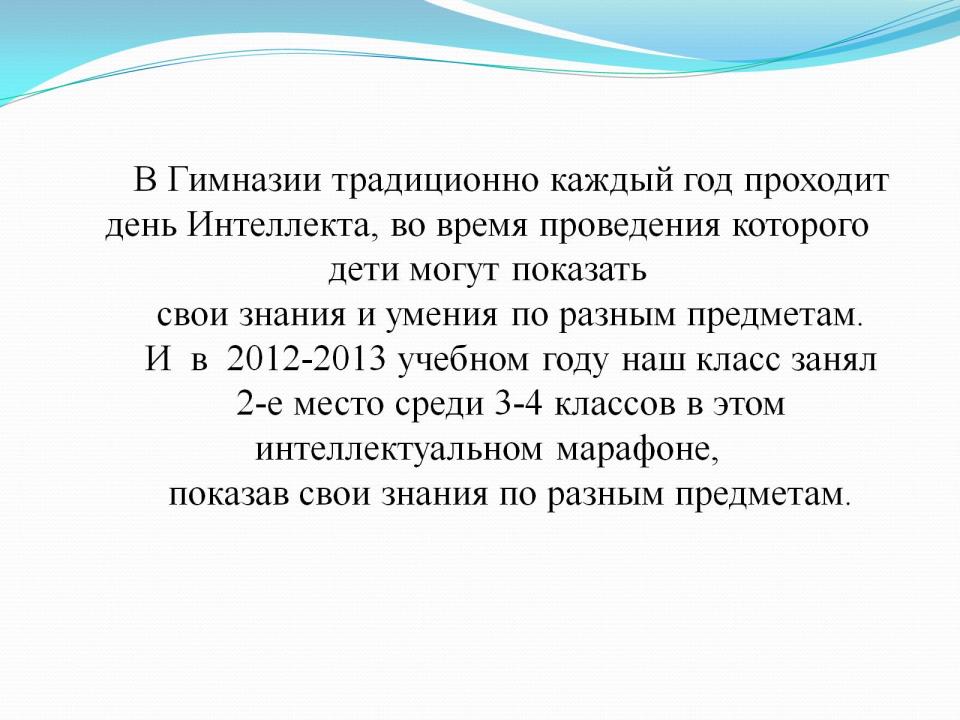 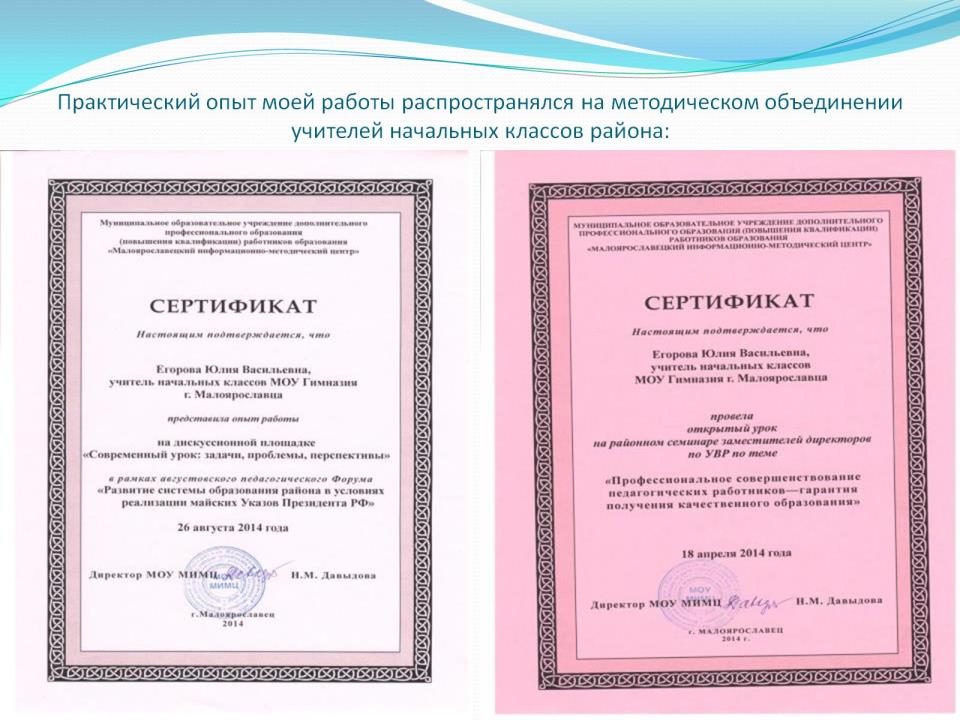 Практический опыт моей работы распространялся на методическом объединении учителей начальных классов района:
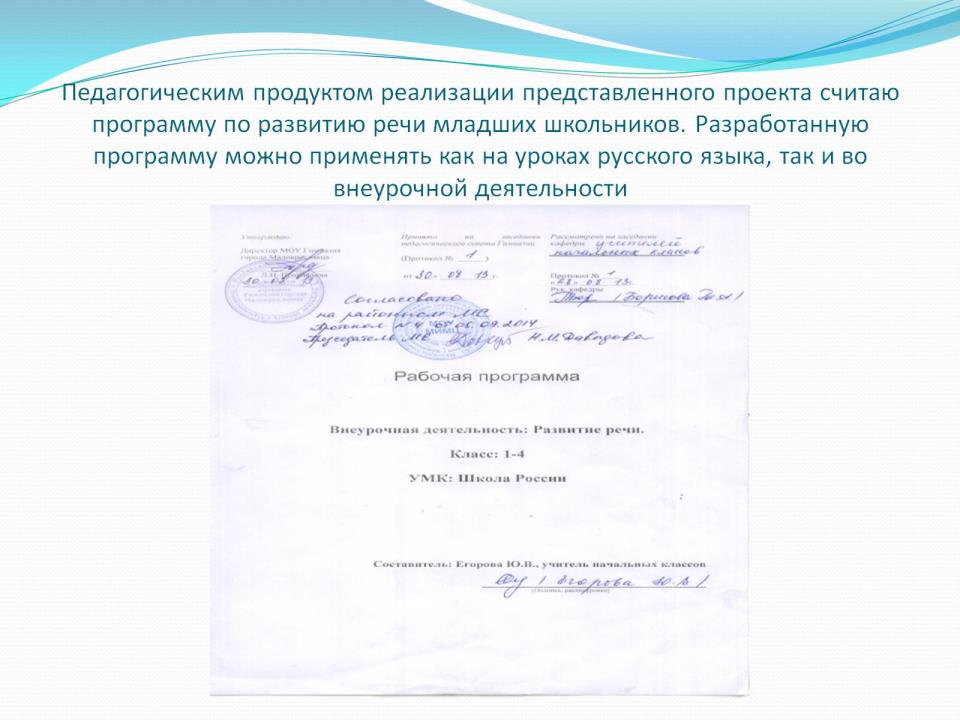 Педагогическим продуктом реализации представленного проекта считаю  программу по развитию речи младших школьников. Разработанную программу можно применять как на уроках русского языка, так и во внеурочной деятельности
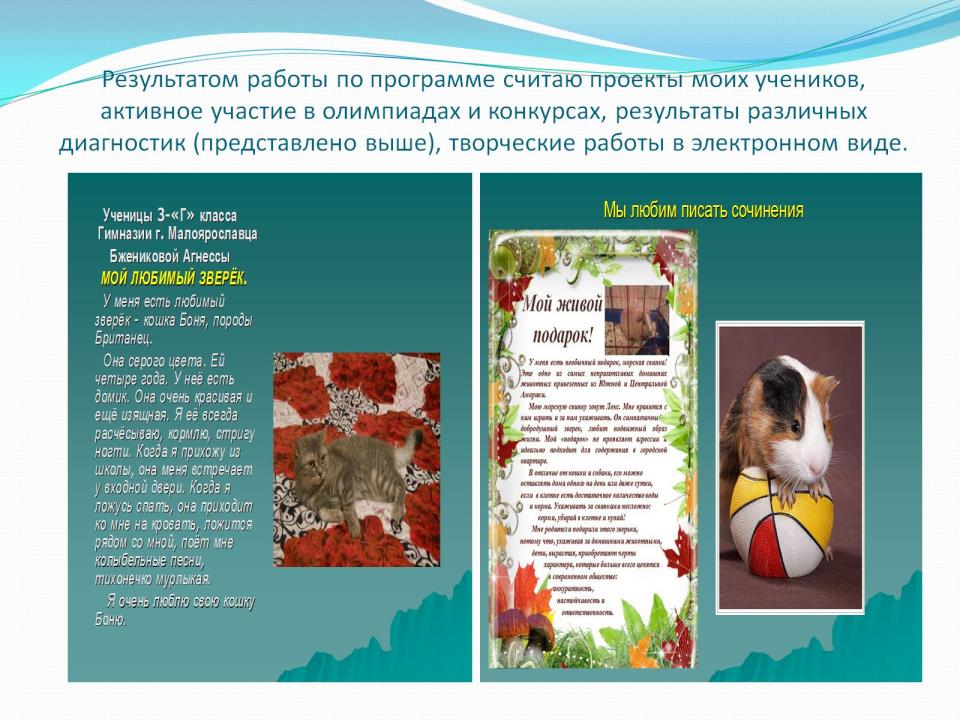 Результатом работы по программе считаю проекты моих учеников, активное участие в олимпиадах и конкурсах, результаты различных диагностик (представлено выше), творческие работы в электронном виде.
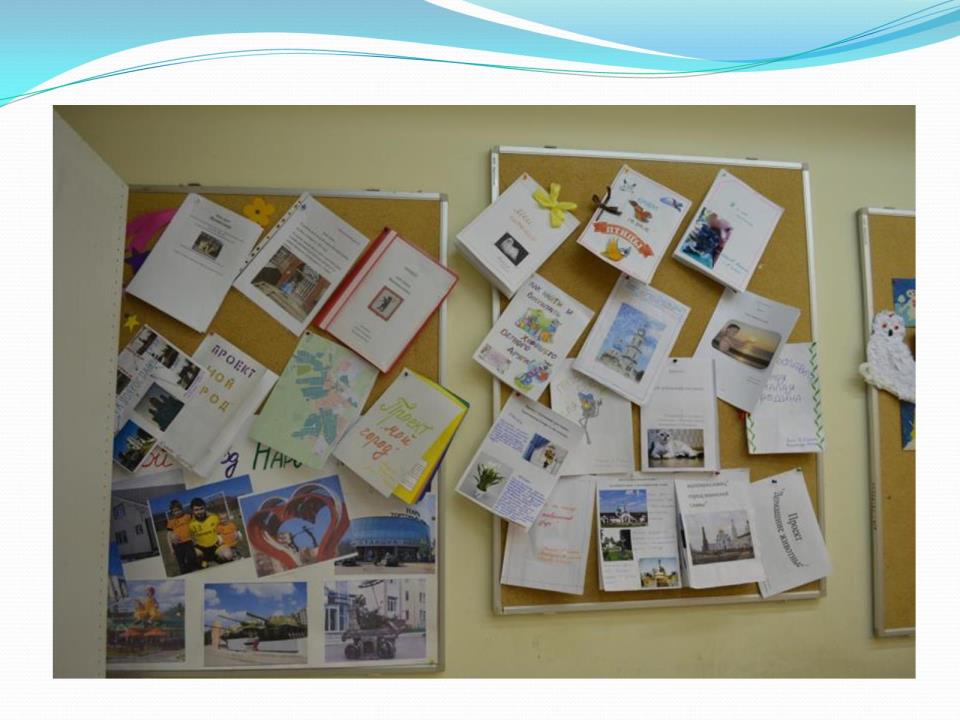 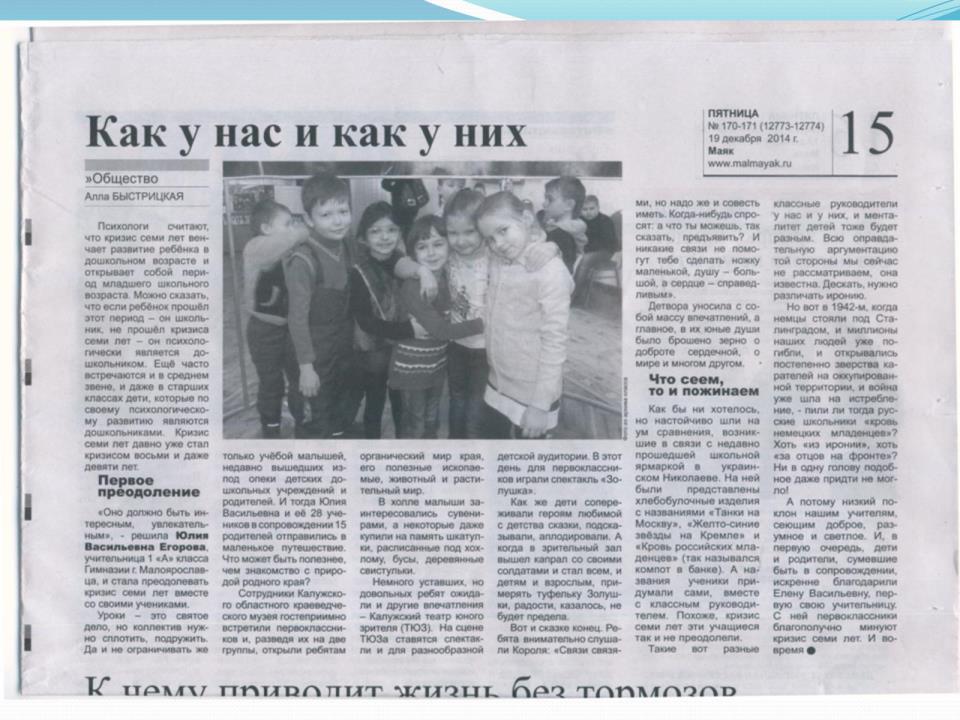 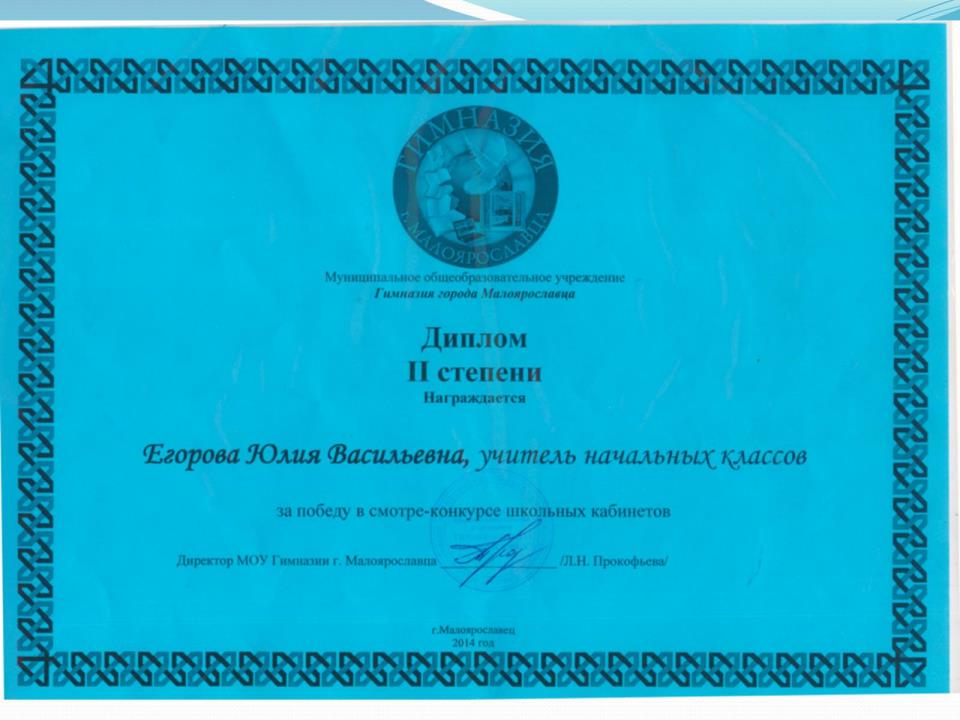 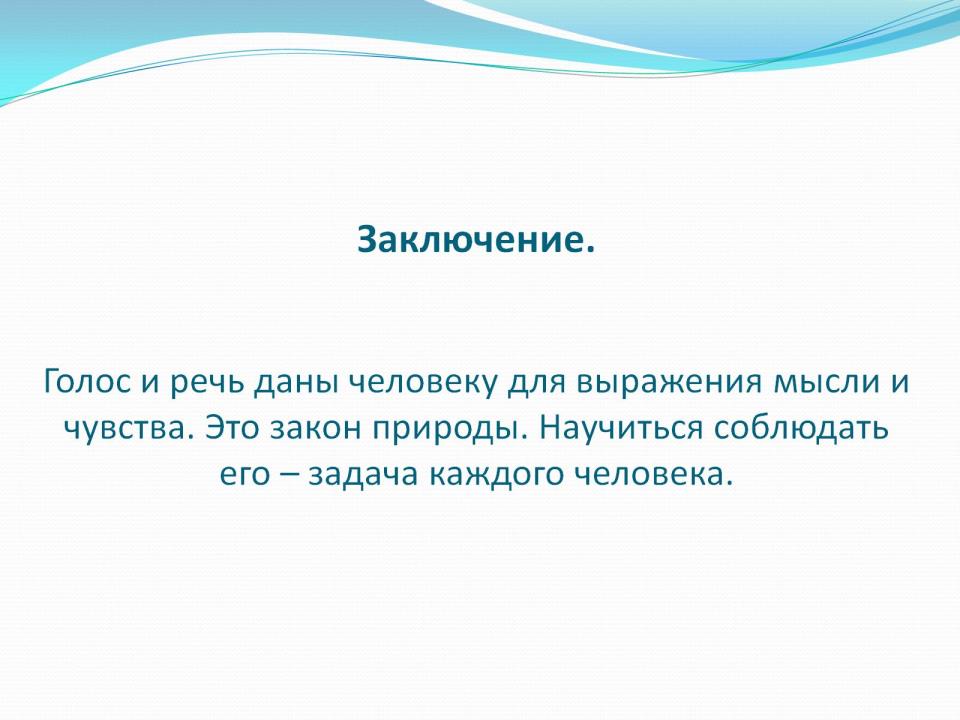 Заключение.Голос и речь даны человеку для выражения мысли и чувства. Это закон природы. Научиться соблюдать его – задача каждого человека.
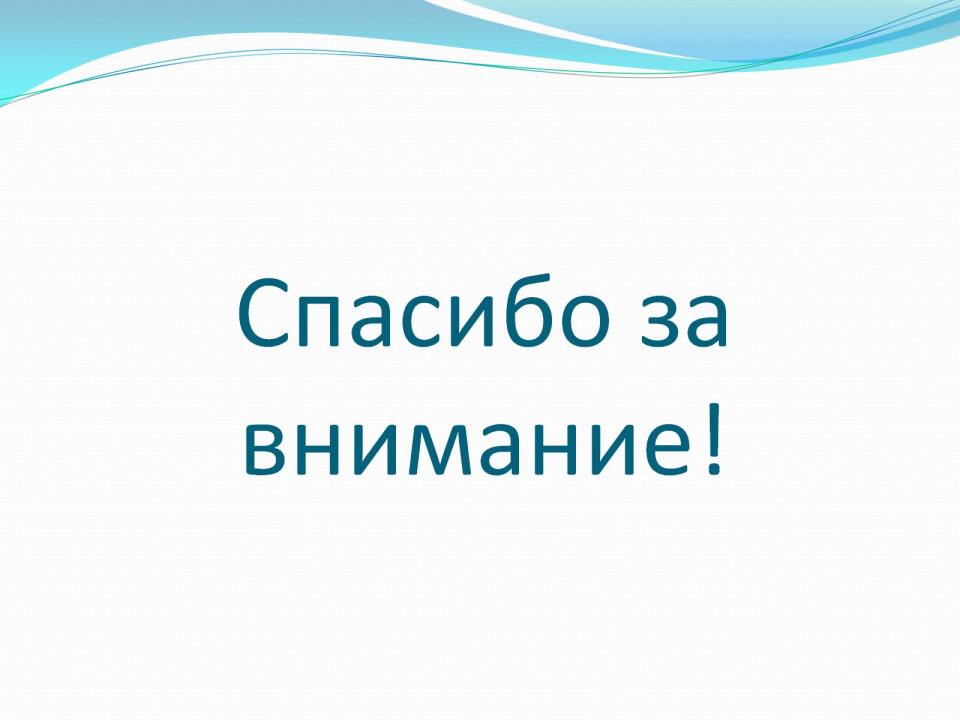 Спасибо за внимание!